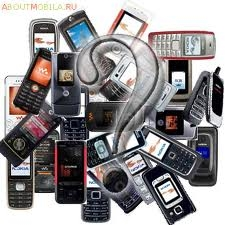 Ғаламтормен ұялы телефондағы агенттің бала психикасына әсері
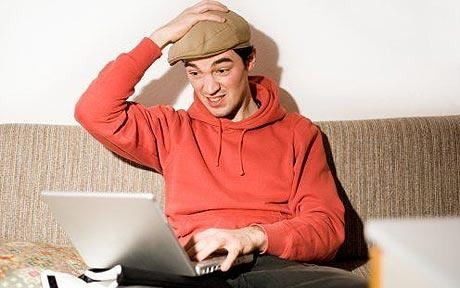 Бүгінде «maіl.ru» қыз­­метіне жүгінбейтін адам аз. Әсіресе жастар арасында «агентші­лер­дің» қатары күн санап көбейіп ке­леді. «Maіl.ru» компа­ния­сының деректеріне жүгін­сек, «м-агент» қыз­метін айына 9 миллион адам пайдаланады, ал оған бір уақытта 2 миллионнан аса адам қосылады екен. Ком­пьютерді былай қо­йып, енді қалта телефонына еніп алған бұл байланыс желісінің тиімділігі айтпаса да түсінікті. Бірақ оның зияны жоқ деп айта аламыз ба? «Агентте» сағаттап оты­ратын адамдардың денсаулығында қандай өзгерістер болуы мүмкін?
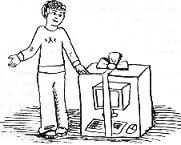 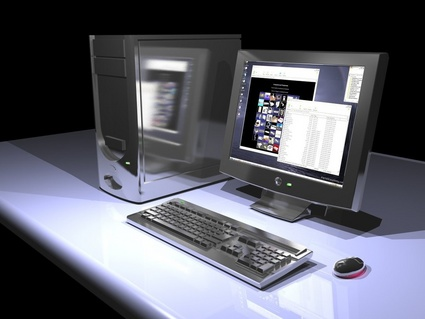 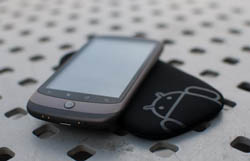 «Интернет-тәуелділік» ұғымы 1990 жылы пайда болды. Мамандар тәуелділіктің бұл түрін техникалық құралдардың негізіндегі спецификалық–эмоционалды «наркоманияға» жатқызады
Ресей психологтарының мәліметтері бойынша компьютерлік ойын ойнайтын адамдардың 10-14% оған тәуелді болады екен. Бұл тәуелділік кез–келген шақта пайда болуы мүмкін, алайда жасөспірімдер оған әлде қайда бейімдірек болып табылады.  Себебі жасөспірімдер дара ерекшеліктеріне сәйкес, кез келген жағдайға тез бейімделгіш болып келеді. Бірақ жасөспірім қандай да болмасын іс-әрекетке түрткі арқылы барады, яғни оның белгілі бір іс-әрекетке баруына өзіндік мотив әсер етеді.
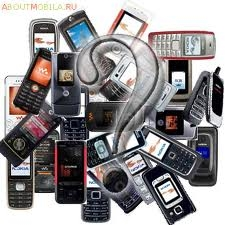 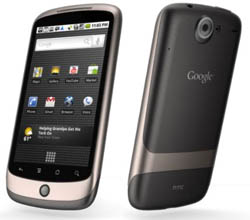 Интернет–тәуелділігінің қалыптасуы біртіндеп жүреді. Берілген тәуелділіктің қалыптасуының кезеңдерін бөліп көрсетуге болады.
1.Жеңіл қызығушылық кезеңі.
Бала алғашқы рет компьютерлік ойын ойнағаннан кейін ойынның сюжеті ұнай бастайды, өзін басты кейіпкермен ұқсата бастайды, графика, сурет, музыкасы ұнайды. Бала реалды және виртуалды әлемді салыстыра бастайды да, таңдауын ақырғысына тоқтатады. Компьютерлік реалдылық балаға өз армандарын жүзеге асыруға мүмкіндік береді. Алайда бұл кезеңнің спецификасы бар: ойын компьютерге жүйелік сипат емес, ситуациялық сипат береді. Ойынға тұрақты қажеттілік әлі де қалыптаспаған, ойын процесі адам үшін мәнді құндылыққа ие емес.
2.Қызығушылық кезеңі.
Бұл кезеңде балада жаңа қажеттілік пайда болады – компьютерлік ойын ойнау қажеттілігі. Бұл жерде ойын жүйелік сипатқа ие. Бұл қажеттілігін қанағаттандыра алмаса, бала белсенді әрекеттерге көшеді.
3.Тәуелділік кезеңі.
Мұнда баланың құндылықтық–мағыналық сферасында күрделі өзгерістер пайда болады. Өзіндік сана және өзін–өзі бағалау өзгерісіне ұшырайды. Ойын реалды әлемді толық ығыстырып тастайды. Тәуелділік өз көрінісін екі формада табады: әлеуметтенген және индивидуалданған. Интернет–тәуелділіктің әлеуметтенген формасында бала өзі сияқты тәуелді балалармен болса да, қоғаммен әлеуметтік байланысты ұстайды. Мұндай жасөспірімдер бірлесіп ойнағанды ұнатады. Берілген жағдайда ойындық мотивация негізінде жарыстық сипат жатыр. Тәуелділіктің бұл формасы келесі формаға қарағанда әсері әлдеқайда жағымсыз. Индивидуалданған формасында адамның тек дүниетанымы ғана емес, сонымен қатар қоршаған орта, социуммен өзара әрекеттестігі бұзылады. Мұндай балалар үшін интернет наркотикпен теңдес болады. Егер де біраз уақыт бұл құмарлықтың орнын басқа бірдеңе баспаса, онда ол табиғаты бойынша  «ломкаға» жақын күйге (жағымсыз эмоциялар сезеді, қозулы және агрессивті болады, прострацияға ұшырайды) көшеді. Мұндай құбылыстар клиникалық тілмен психопатология немесе берілген патологияны тудыратын өмір сүрудің стилі деп атайды.
4.Құштарлық кезеңі. 
Бұл интернет тәуелділіктің ақырғы кезеңі. Ол адамның ойындық белсенділігінің сөнуімен, индивидтің сауығуға психологиясының өзгеруімен сипатталады. Мұнда бала компьютерден дистанция ұстайды, алайда орныққан тәуелділіктен толық босай алмайды. Берілген кезең ұзақ, кейде тіпті өмір бойы сақталады. Ол құштарлықтың сөну жылдамдығына тәуелді[26].
Міне, жоғарыда көрсетілгендей, интернет–тәуелділігінің қалыптасуы осылайша біртіндеп жүреді.
Халықаралық денсаулық сақтау ұйымының дәлелдеуінше, бүкіләлемдік ғаламтор желісі жеткіншектерге физикалық, психологиялық жағынан айрықша зиянды. Ең алдымен, баланың көру қабілеті төмендейді, себебі, бұлшық еттері қатаймаған жасөспірімнің көздері шаршайды. Сондай-ақ, компьютер алдында көп отыру жас балдырғанның омыртқа сүйегін зақымдайды. Қозғалыссыз отыру, қолмен ғана бірыңғай жұмыс істеу, содан ағзаға салмақ түсуі баланың жүйке қызметін бұзып, мойнына тұз бен суықтың жиналуына (остеохондроз) әсер етеді. Және де жамбас сүйектің үнемі қозғалыссыз қалуы қабынуы (простатит) мен тоқ ішектегі тамырдың кеңеюі (геморрой) ауруына ұшыратады,
Қазіргі таңда мектеп оқушыларының 90%-ы «агентке» тәуелді десем артық айтпағаным болар. Мұның нәтижесі оқушылардың күнделікті сабаққа деген қызығушылығы мен үлгерімі, ынтасының төмендеуіне әкеледі

 «Әлеуметтік желілерде үнемі отыру ми қызметіне де кері әсер етеді, гормональдық тепе-теңдікті бұзады, иммунитетті нашарлатады, мұның бәрі адамның жүйкесі мен ой-санасына белгілі бір мөлшерде ауыртпалық түсіреді». Өздеріңізге белгілі, жүйкеге салмақ түсуі дегеніңіз - ойлау қабілетінің төмендеуі, көңіл бөлу мен есте сақтаудың кемуі, бас ауруы мен ұйқысыздық, көңіл күйдің құлазуы.
Компьютерлік сырқат белгілері
Негізінен, компьютердің алдында отырып, жұмыс істейтіндердің шағымданатын сырқат белгілері екі топқа бөлінеді: 1. Көздің көру қабілетінің нәшарлауы. 2. Бастың желке тұсының (қарақұсының), мойын мен иық, жауырын, білектің ауыруы. Көру қабілетінің нәшарлауы оның бұлдырап, анық көрмеуі, өзіне түскен салмақтан күйген тәрізді ашып, қызаруы.
Көздің барлық көру қабілеті белгілерін біріктіріп, мамандар оны компьютерлік көру қабілетінің синдромы деп атайды. Дәрігерлердің айтуынша, компьютерлік көру қабілетінің синдромдары уақытша рефракцияның нашарлауына немесе күшеюіне, аккомодация көлемінің кішіреюіне, қарама-қарсылық сезімталдығының, сезіну қабілетінің әлсіреуіне әкеліп соқтырады. 
Жалпы, бейне монитордың, жазу столының, отыратын орындықтың, тағы да басқаларының орналастырылуы дұрыс болуға тиісті. Орындықтың биіктігін, арқалығының дұрыс тұруын, клавиатураның тұрған орнын, дисплейдің көлемін, экранмен ара қашықтықта жұмыс істейтін адамның өзіне ыңғайластырып қойғаны абзал. Өмір тәжірибесі көрсеткеніндей, көп жағдайда дисплей өте жоғары тұрады, жүйелік блоктың үстіне қойылады. Соның салдарынан, басты үнемі көтеріп отыруға тура келеді де, мойын омыртқа тұсы ауыратын болады. 
Жарыққа да мән берген жөн. Мамандар бөлмеге жарықтың 300-500 люкс шамасында біркелкі түсуіне ақыл-кеңес береді. Негізінен, жарықтың қапталдан түскені қолайлы және бөлменің төбесі қабырғасына қарағанда ашық, ақ болуы шарт. 

Монитор мен клавиатураның зияны
Компьютерден шығатын электромагниттік сәуленің адам ағзасына зиянды екендігі жөнінде көптен бері айтылып келеді. Алайда бұл барлық компьютерлерге тән емес. Қазіргі компьютерлерге қарағанда ертеректе шыққандары қауіпті. Олардың арасындағы айырмашылық өте үлкен. Кейінгі жылдары шығарылған компьютерлер өз құрылысына қарай үш түрге бөлініп келді: «ақ», «сары», «қызыл» болып. «Ақ» құрылысты компьютерлер АҚШ-та, Жапонияда және Батыс Еуропа ердерінде шығарылғаны. Олар сапалы да қауіпсіз. «Сары» құрылысты компьютерлер Азия елдерінде (Гонконг, Тайвань) жасалынғаны. Сапасы өте жоғары емес. «Қызыл» құрылысты компьютерлер өзіміздің шеберлердің құрастырғандары. Зиянды сәулені көбірек бөлетіні де осылар.
Бұрындары көбінесе монитор өте зиянды дейтін. Мамандар клавиатураның одан да қауіптірек екенін айтады. Себебі, клавиатурадағы төмен диапозаннан тарайтын электромагниттік сәулелер саусақ арқылы ағзаға әсер ететін көрінеді. Нәтижесінде, компьютермен көп жұмыс істеген адам жүйке ауруына ұшырайды. Және де компьютердің алдында көп отырғандар саусақ ауруларына да шалдығады.
Ғаламтор мен ұялы телефондағы агенке тәуелділіктің апаратын жолы:
Зорлық-зомбылық
Қылмыс
Жыныстық бұзылу
Діншілдік
Суицид
Жүйке жүйесінің тозуы
Әртүрлі аурулар (денсаулыққа зияны)
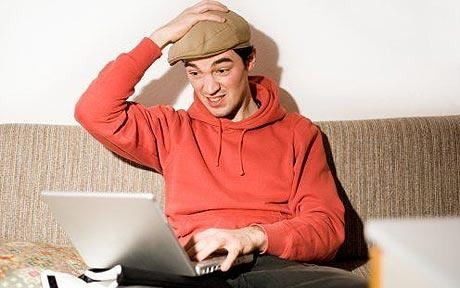 Ғаламтормен ұялы телефондағы агенттің бала психикасына әсері
Ғаламтордың зиянынан сақтандыру 
Жастарды ғаламтордың зиянынан сақтандыру үшін кез келген ата-ана баласына оны пайдаланудың шарттарын айтып түсіндіруге, ондағы ақпараттардың үнемі шындыққа жанаспайтынын, оған сын көзімен қарау қажеттігін, ол ақпараттарды кітаптағы, энциклопедиядағы ресми газет-журналдардағы ақпараттармен салыстырып, қабылдау керектігін ескертуге тиіс. Және де ғаламтордағы зорлық-зомбылыққа, қылмысқа, жыныстық бұзылуға тәрбиелейтін бағдарламалардан, діншілдік, нәсілшілдік туралы ақпарттардан сақтандыру – ата-аналар мен ұстаздардың да негізгі міндеттерінің бірі. Осы орайда есте болатын бір жағдай, он жасқа дейінгі балалар ата-анасы рұхсат берген са йттарға ғана енуге тиіс. Бұл ақпараттық технологиялар мамандарының, дәрігерлердің талабы. Ең бастысы, кәмелетке жасы толмаған балалардың электронды поштасына енуге ата-анасының мүмкіндігі болуға тиіс. Ол ең бірінші, сол баланың қауіпсіздігі, бақытты болашағы үшін қажет. Әсіресе, балалар он төрт жасқа толғанында өз-өзімен болып, оқшаулана бастағанында, ата-анасы олардың беймәлім адамдармен ғаламтор арқылы танысуына жол бермеуге міндетті. Мамандардың ақыл-кеңесіне құлақ ассақ, ғаламтор балаларға қауіпсіз болсын десек, оны үнемі жаңа бағдарламалармен жабдықтап, спамфильтр орнатуымыз, қауіпсіздік туралы ақпараттарды біліп отыруымыз керек. Баламыздың ғаламтордағы компьютерлік ойындарға тәуелділігін тексеріп, сол бойынша тиісті шаралар қолданып отыруымыз да – ата-аналық парызымыз.
Компьютерді дұрыс орналастыру
1. Монитор экраны көзден 50, тіпті 70 сантиметр қашықтықта тұруға тиіс. 
2. Экранның жоғарғы бөлігі көздің тұсынан төмендеу тұрғаны жөн.
3. Жұмыс жасайтын жерде бірнеше компьютер болса, ара қашықтығы 1 метрдей болсын. 
4. Мүмкіндігінше, компьютердің артының қабырғаға қарап тұрғаны дұрыс. 
5. Компьютер тұрған бөлмеде шаң болмауы қажет. Шаң - өте зиянды. 
6. Компьютер тұрған бөлменің ауасын тазалап тұрады, компьютердің жанына су құйылған ыдыс қояды. 
7. Компьютерде 1-2 сағаттан артық отырмайды. Жұмыс барысында мүмкіндігінше, 5-10 минут үзіліс жасап тұрады. 
8. Үзіліс кезінде көзге жаттығулар жасайды: көзді жоғары-төмен, оңға-солға, айналдыра қозғалтады, алысқа көз жібереді, терезеге қарайды, сонан соң көзді жақын маңайға қарауға бағыттайды. 
9. Компьютерлік көру қабілетінің синдромдарын жою үшін экран бетіне түсіп тұратын сәулелі шағылысу дақтарын жояды. Мұндай сәулелі шағылысу дақтары жоғарыда, артта орналасқан люстрадан, терезеден түскен жарықтан, үстел үстіне арналған шамнан түсуі мүмкін. Сол себепті, мониторды сөндіріп, экран бетінің шағылыспай, қалыпты жағдайда тұрған-тұрмағанын тексеріп алады. Егер сәулелі шағылысу дақтары байқалса, экран алдына айна қойып, оның қайдан түсіп тұрғандығын анықтайды.
10. Егерде компьютердің алдында бала отырса, әрбір 20 минут жұмыс жасаған соң 15 минут демалуға тиіс. Ересек адамдар 2 сағаттан соң 10-15 минут дем алады. 
11. Компьютермен жұмыс жасаған соң міндетті түрде салқын сумен жуыну қажет.